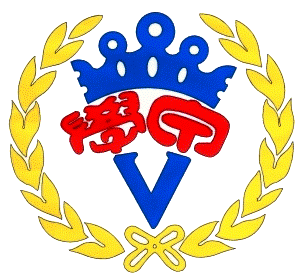 臺南市學甲區學甲國民小學 108年度社區生活營校園輔導活動
成果資料
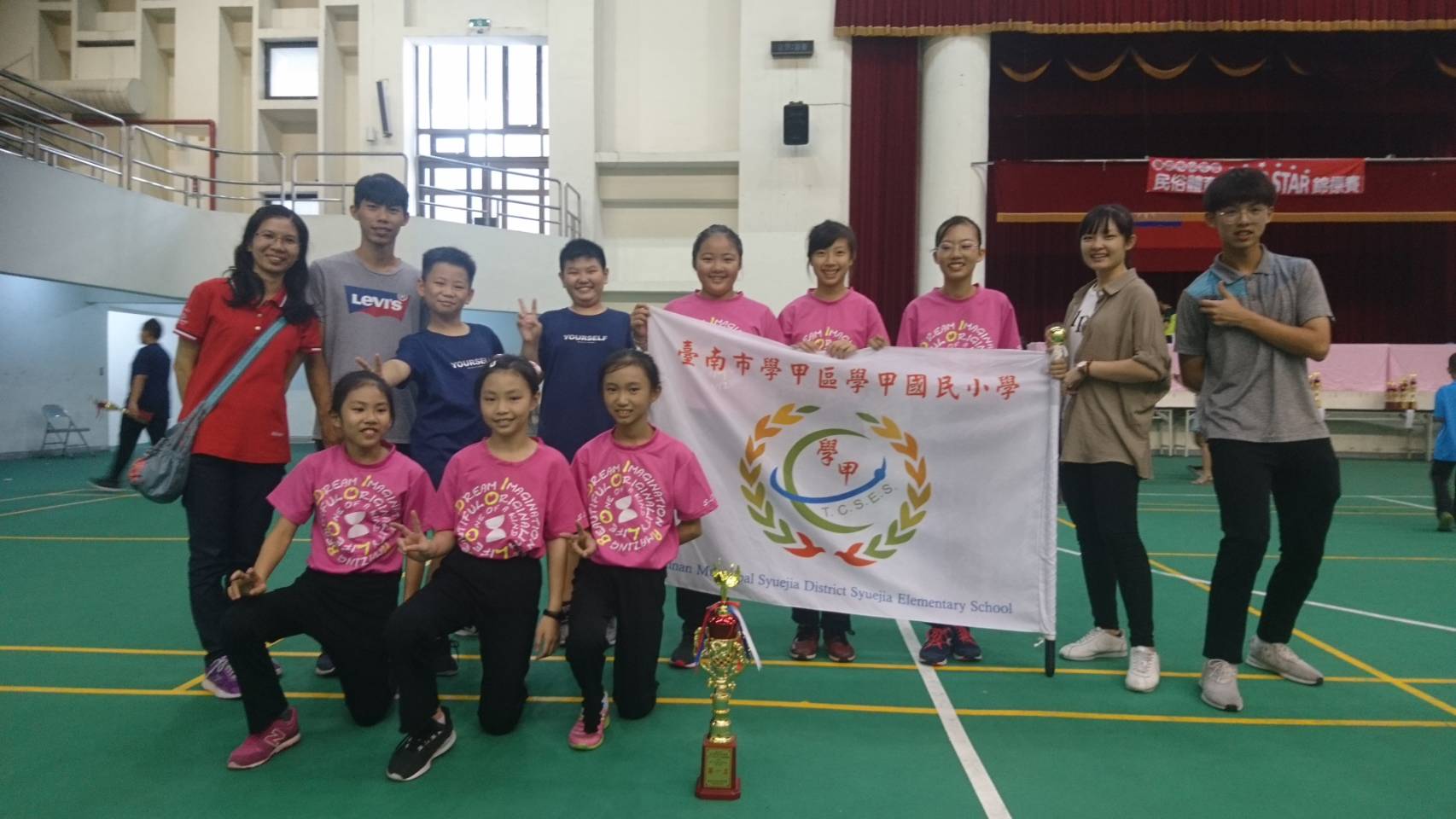 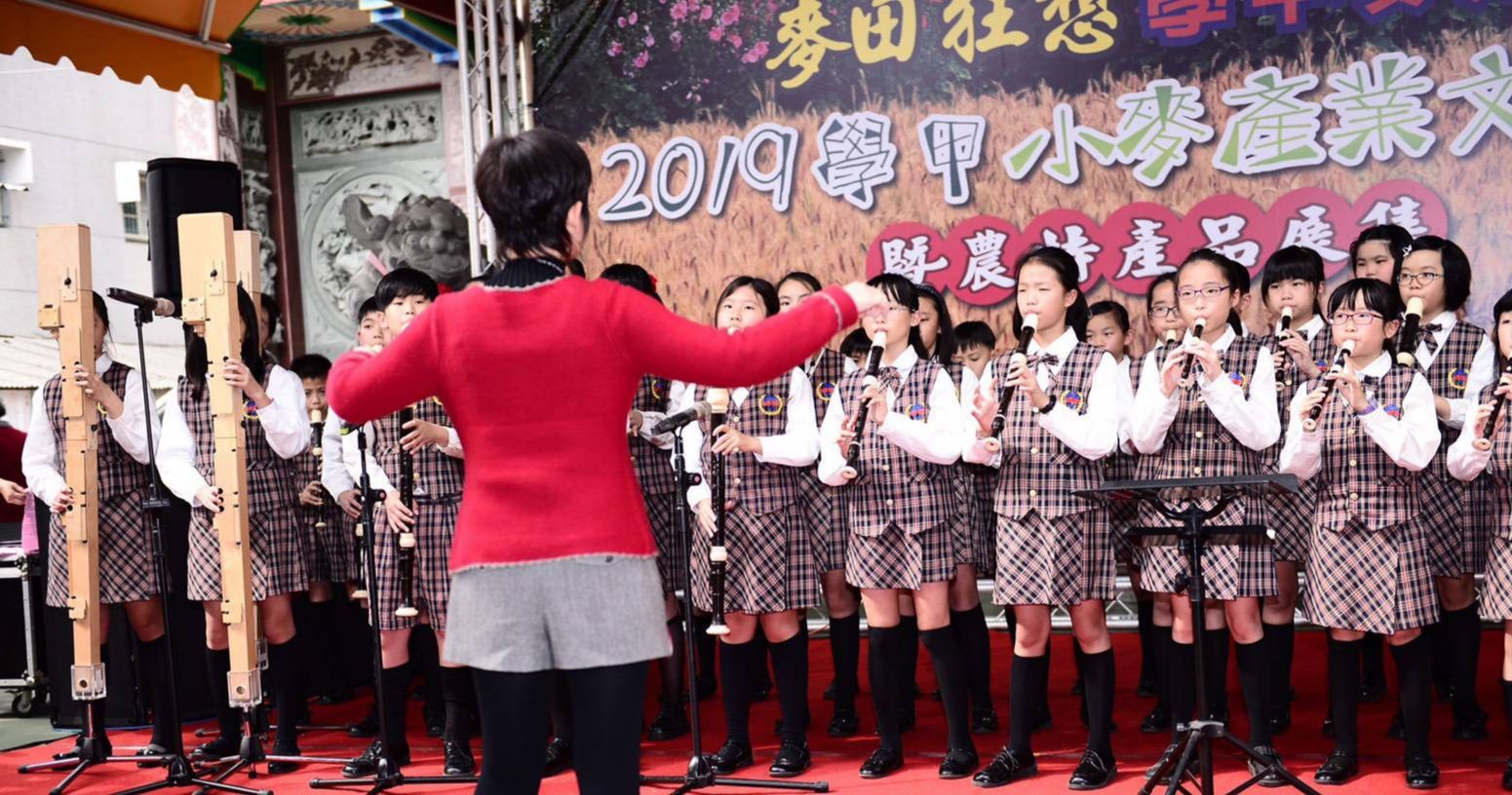 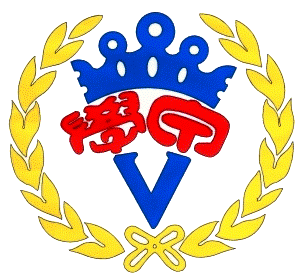 活動辦理情形(計畫)
108年度臺南市社區生活營校園輔導活動計畫
臺南市學甲國小陽光青少年活動計畫
陽光青少年活動計畫─精鈴傳奇、樂笛學甲樂芬芳

壹、依據：臺南地方法院檢察署社區生活營專案辦理。
貳、目標：
  一、推廣多元層面藝術教育，增進全校師生對扯鈴及直笛的認識及瞭解，並培養學童對扯鈴及直笛的
      興趣與熱忱。
  二、提供適性、適材的教育機會，給家庭弱勢的學童有學習技能的機會，以激發其多元智能，建立學
      生欣賞傳統藝術的鑑賞力。
  三、增進學生對扯鈴及直笛審美的能力，提升美育教學成效，發展學童的多元智能與才華。
  四、培養學生正當的休閒嗜好，給予學童鍛鍊身體、強健體魄的機會，以培育五育均衡發展的好兒童。
  五、運用社區資源，發展學校特色，透過多元化適性課程，加強行為低成就學生之生活學習及社會適
      應能力。
參、辦理單位：
  一、指導單位：臺南地方法院檢察署
  二、主辦單位：臺南市政府教育局、臺南市家庭教育中心
  三、承辦單位：臺南市學甲國小
肆、實施對象：
  一、中輟復學需要特別教育之學生、時輟時學及中輟邊緣學生。
  二、嚴重適應困難、學習意願低落有中輟之虞之學生。
伍、實施期程：自108年3月1日起至9月30日止，共12週，每週10節。
陸、活動地點：本校體育館、音樂教室
柒、實施內容及方式：提供多元且富彈性之個別化適性選修課程內容如下表
   一、課程名稱：精鈴傳奇。
                  活動時間：3/3、3/10、3/17、4/14、4/28、5/12、5/26、6/9、6/23
                  7/22-7/26、7/28上午8：30～11：20，共12週。
   二、課程名稱：樂笛學甲樂芬芳。
       活動時間：3/14、3/16、3/28、3/30、4/11、4/13、4/18、4/20、4/22、4/27、5/2、
                 5/4、5/6、5/9、5/11、5/13、5/16、5/18、5/20、5/24、5/25、5/27、6/1、
                 6/10、6/13、6/15、6/17、6/22，週六12:30~15:20，以及週一或週四12:40~13:20，
                 共12週。
捌、師資來源：本課程聘請本校教師、校外學者專家授課。
玖、經費來源：由臺南地檢署緩起訴處分金社區生活營經費及市府自籌款項下補助。
壹拾、經費預估：詳經費概算表(如附件)。
壹拾壹、預期成效：
   一、由認識自我、了解自我，進而肯定自我，學習人際溝通的技巧及解決人際困擾或衝突的方法，適應團體
       生活。 
   二、利用多元化的課程，提高學生對學習的興趣，培養學生正確學習態度及觀念，增加對學校的適應能力，
       使其逐漸能適應正常課程。
   三、使中輟生能得到良好的安置，減少青少年犯罪與校園暴力行為。
   四、可導正學生的偏差行為，建立正面積極的人生觀。
   五、推廣扯鈴、直笛，提高學生學習的興趣，培養其扯鈴、直笛技能、專長，建立自信心，並讓扯鈴、直笛
       成為本校之特色。
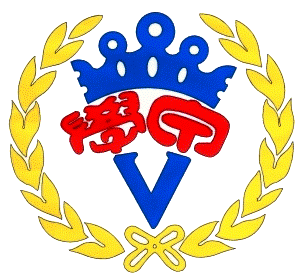 學甲國小108年度「社區生活營技能輔導活動-精鈴傳奇」課程表
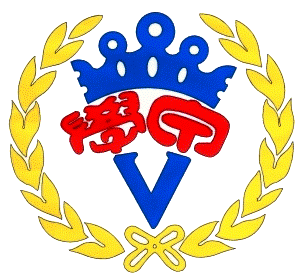 學甲國小108年度「社區生活營技能輔導活動-樂笛學甲樂芬芳」課程表
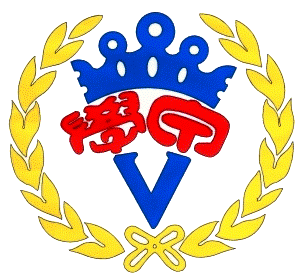 親職教育專題演講活動照片108.08.09優質教養、健康上網
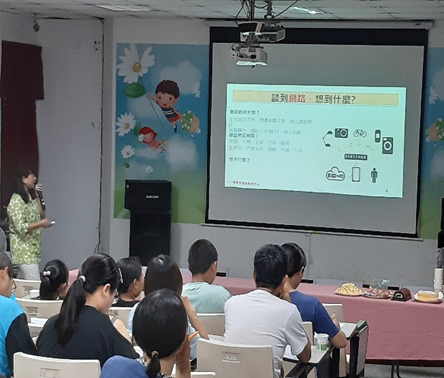 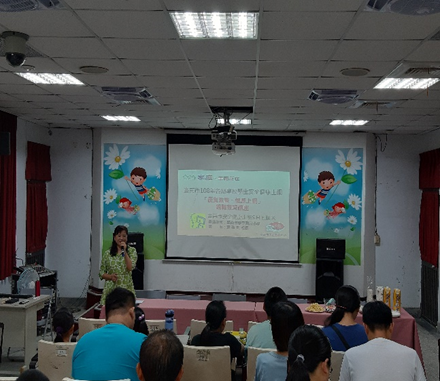 蘇琡美退休校長帶來豐富精采的演講，讓家長受益良多！
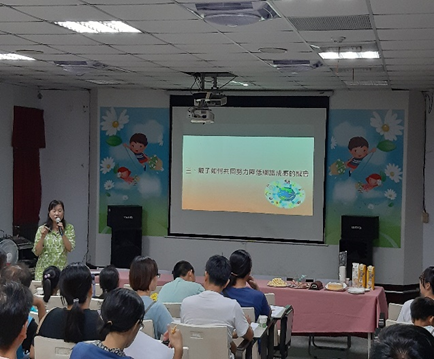 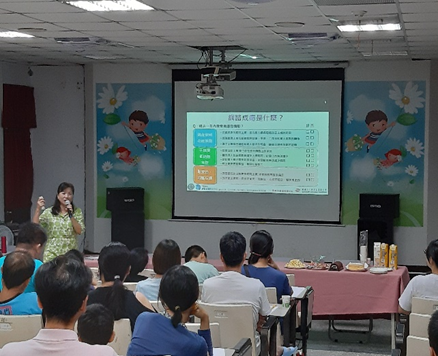 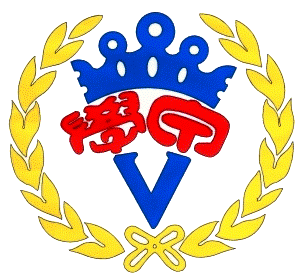 活動照片平日練習情形
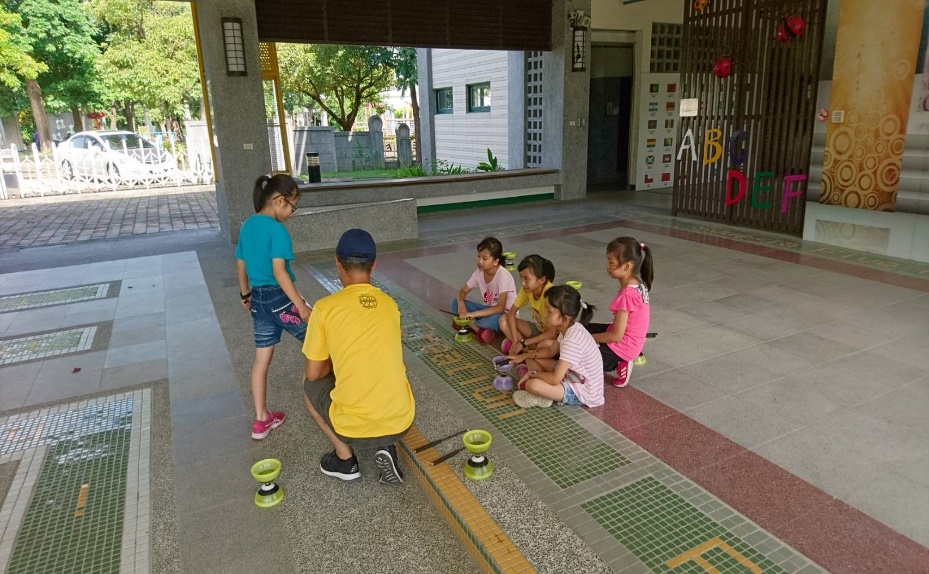 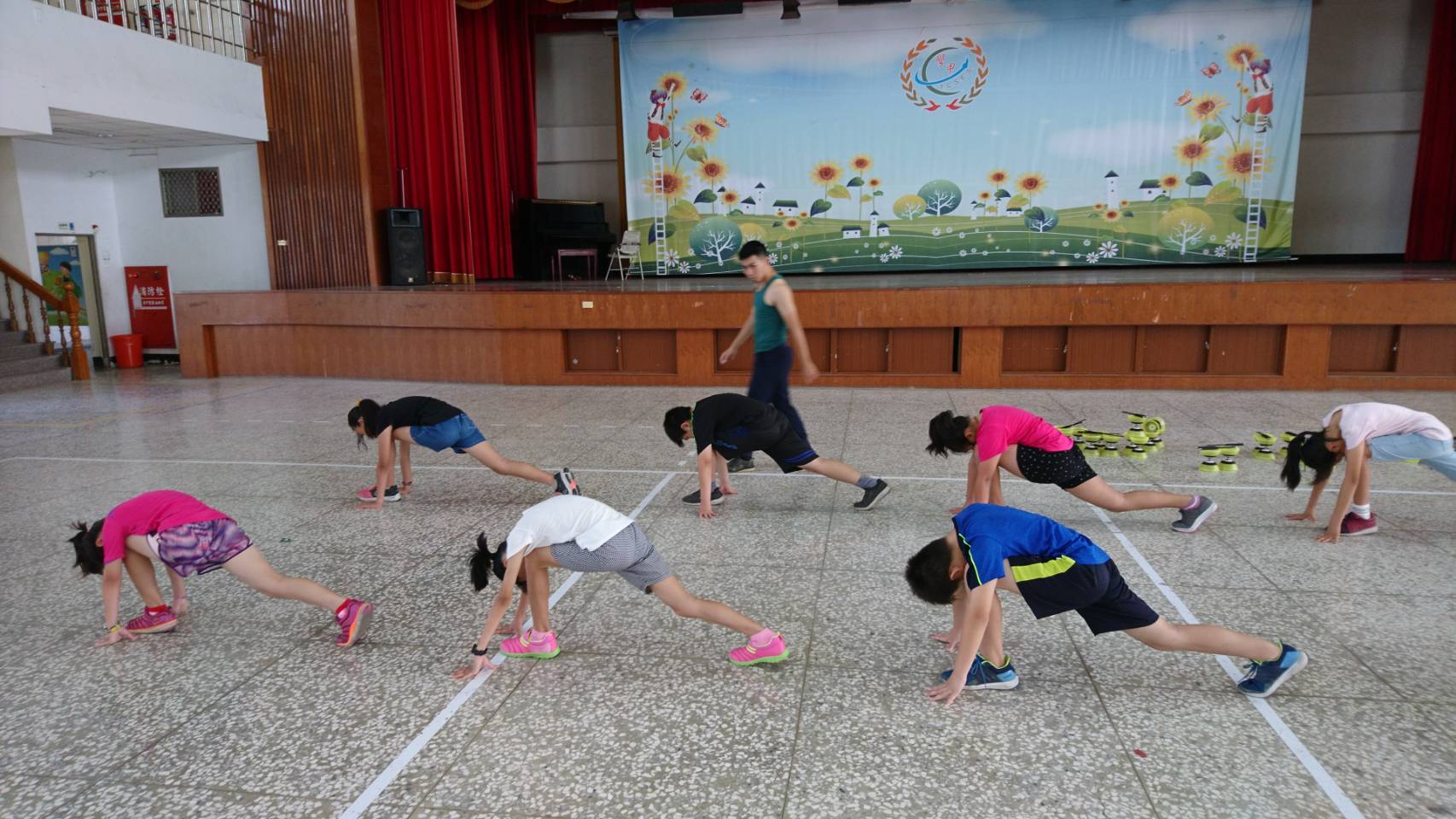 平常認真的練習，可以看到學生的進步！
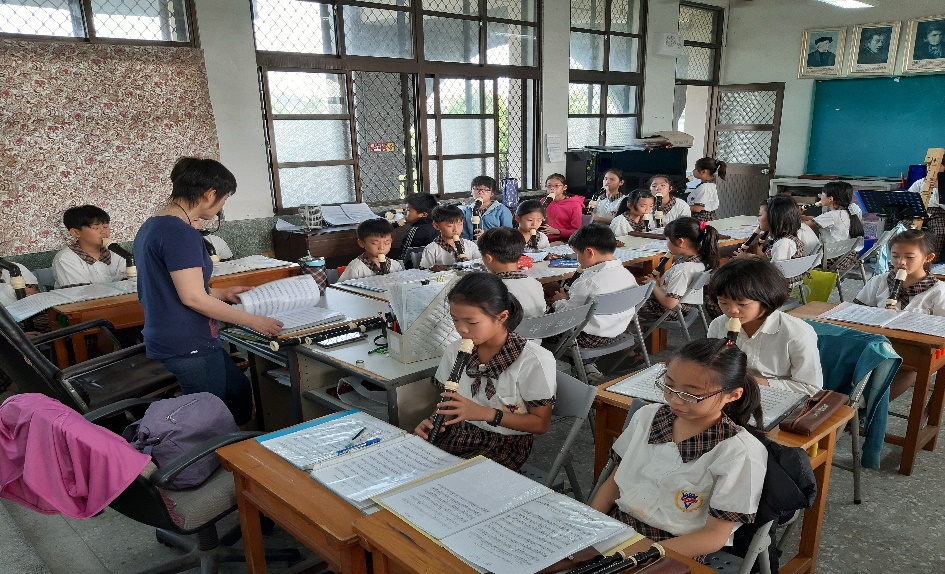 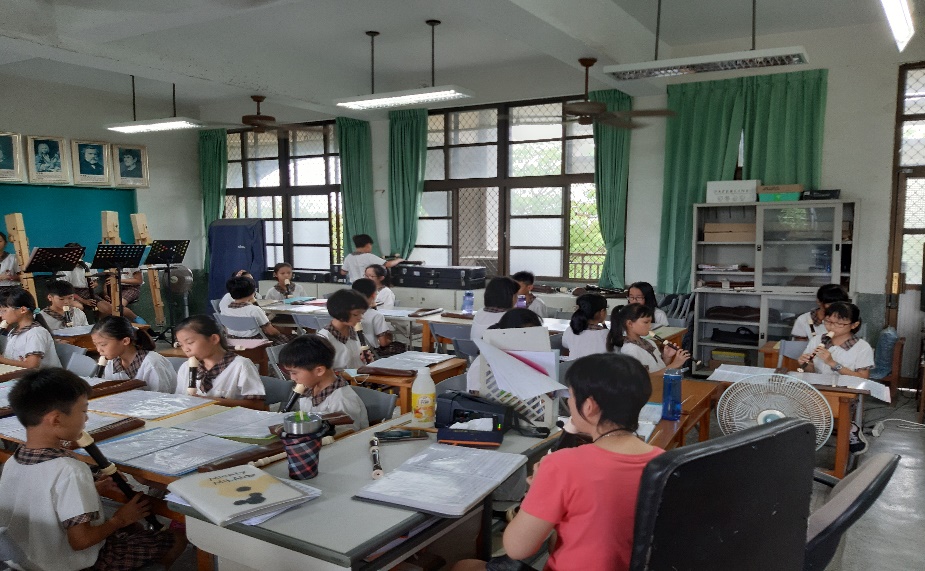 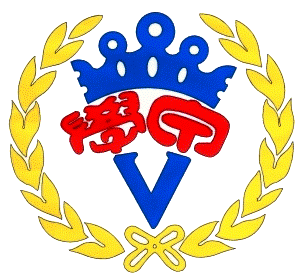 活動整體效益
1.利用多元化的課程，提高需關懷學生之學習興趣，培養其正確學習態度及觀念，加強學生之學校適應力，使其逐漸融入正常課程。 
2.本校推動扯鈴及直笛作為學校特色，並指導學生於校內外公開場合表演及參加競賽，如兒童朝會、成果發表會、各項競賽等，透過演出，不僅訓練學生之膽識，亦培養學生為自己負責與爭取榮耀之學習態度。
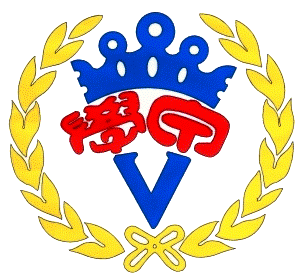 活動建議及檢討
1.活動建議：
  對於學校及學生有很大助益，照顧到
  弱勢學生，亦能讓學校能發展特色。
2.活動檢討：
  參加表演活動及競賽，讓學生有發揮
  的舞臺，在完成表演及得獎的同時，
  對自己充滿自信，專注於學習上。